Intro to MIS - MGS351
Overview of 
Microsoft Access Databases

Chapter 1
Chapter Overview
Introduction
Database Hierarchy
Database Objects
Tables, Queries, Forms, Reports, Macros and Modules
Relational Databases
We Remember….
10% of what we read
20% of what we hear
30% of what we see and hear
50% of what we see someone do while explaining it
90% of what we do ourselves
Learning Objectives
General Database Concepts
Microsoft Access
Application Development
Relational Database Design
Database Concepts
Data versus Information
Database hierarchy
Database (DBMS)
Table
Records (Rows)
Fields (Columns)
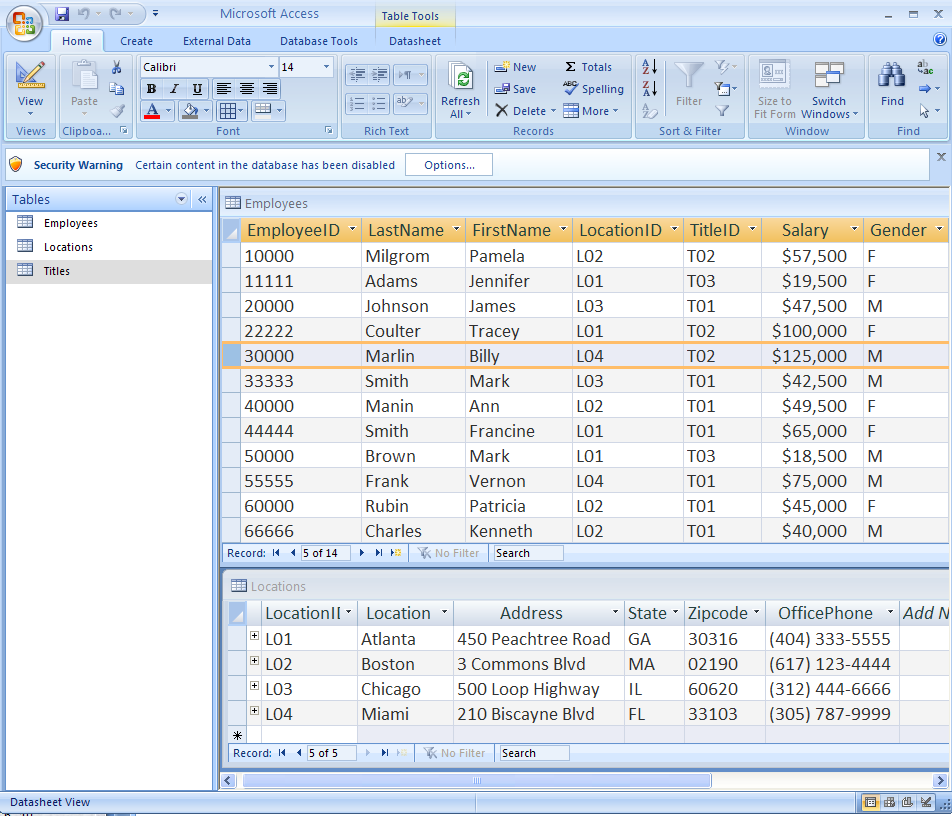 Commercial Systems
Oracle
Ingres
PostgreSQL
Informix 
IBM DB2
Microsoft Access
Microsoft SQL Server
MySQL
MariaDB
Microsoft Access
Access 2007, 2010, 2013, 2016 and 2019 databases end with .accdb file extension – for example, sales.accdb
Databases made in older versions of Access have the file extension .mdb
NEVER remove a disk or flash drive until Access is completely shut down.
Access is only available for Windows
Access Database Objects
Tables – Ch. 2
Forms – Ch. 3
Queries – Ch. 4
Reports – Ch. 5
Macros – Ch. 7
Modules (VBA) – Not covered
Tables
Store the data in a database – similar to a spreadsheet, but more organized.  Contains records (rows) and fields (columns).

Datasheet View and Design View 

Field Properties – input mask, validation rule, data type, format, primary key, etc.
Queries
Allow you to ask questions (queries) about data in the database to extract information.

When have customers placed orders?
What products in inventory haven’t sold well?
Who is the most productive employee?
Forms
Forms are used for entering data, displaying data or for building a menu system.

Basic Forms, Split Forms, Multiple Item Forms, Subforms

Form, Layout and Design View
Reports
Used to format and present the data in a professional, logical and useful manner.  Often intended for printing and distribution. Can be built from tables or queries.
Reports (output) in a system dictate what data must be stored in the database.
Report, Layout, Design and Print Preview
Macros
Small programs that can perform advanced operations, making the database more powerful and user-friendly.
Often used to open forms and reports or to automate portions of the database.
Macro saved with name Autoexec will run automatically when the database is opened.
Form and Report Wizards
Useful as a starting point for building reports and forms. Provides a framework that you can customize and build upon.
Evolution of Databases
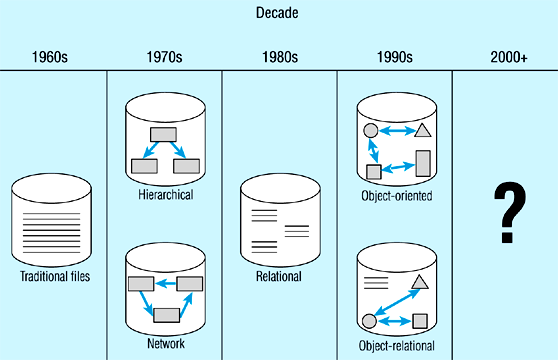 Relational Databases
The real power of Access is derived from multiple tables and the relationships between those tables.
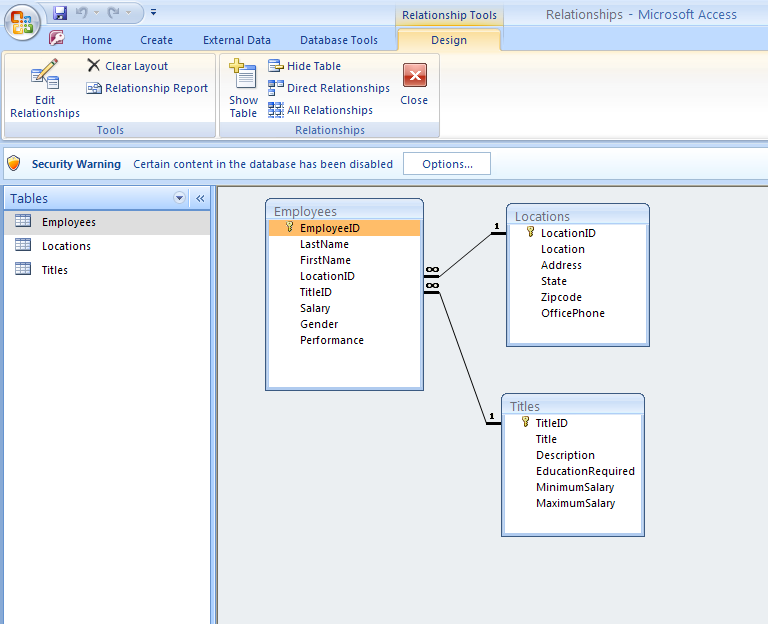 Quick Review
Which view is used to add, edit, and delete records in a table?
a. the Design view
b. the Datasheet view
c. Either (a) or (b)
d. Neither (a) or (b)
Quick Review
Which represents the hierarchy of terms from smallest to largest?
a. Database, table, record, field
b. Field, record, table, database
c. Record, field, table, database
d. Field, record, database, table
Quick Review
A __________ provides a convenient and attractive way to enter and display the data in a table.
Quick Review
Which form and report view allows you to immediately see the design changes you’re making?
a. Datasheet
b. Design
c. Print Preview
d. Layout
Homework 1
Chapter 1 Guided Exercise
Chapter 2 Guided Exercise
Chapter 2 Applied Exercise